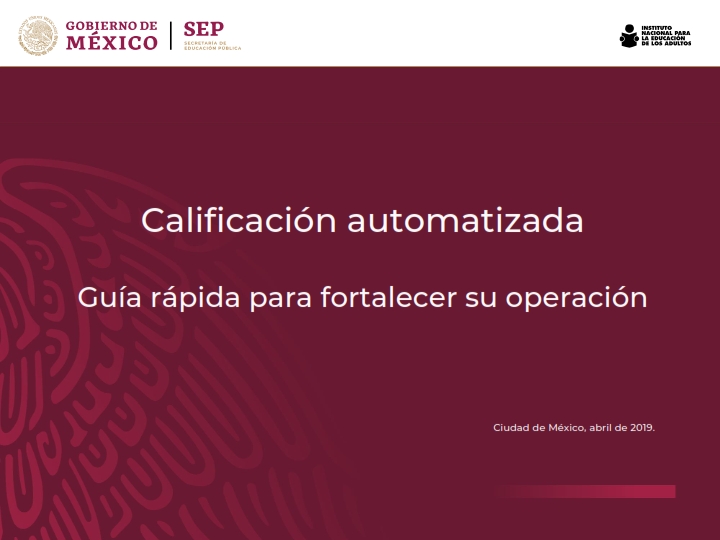 Ciudad de México, Enero de 2020
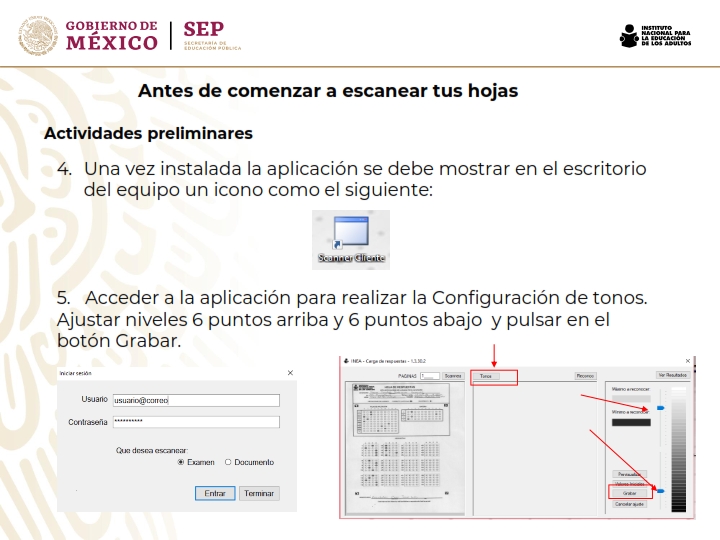 1.-
2.-
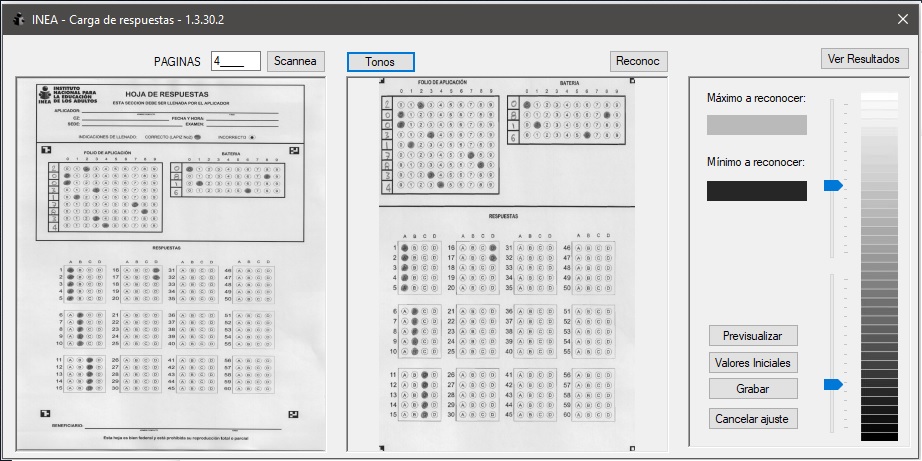 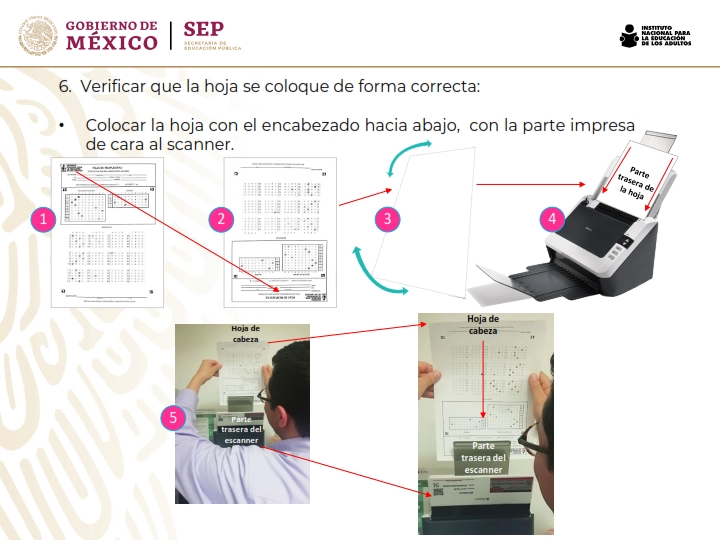 3.-
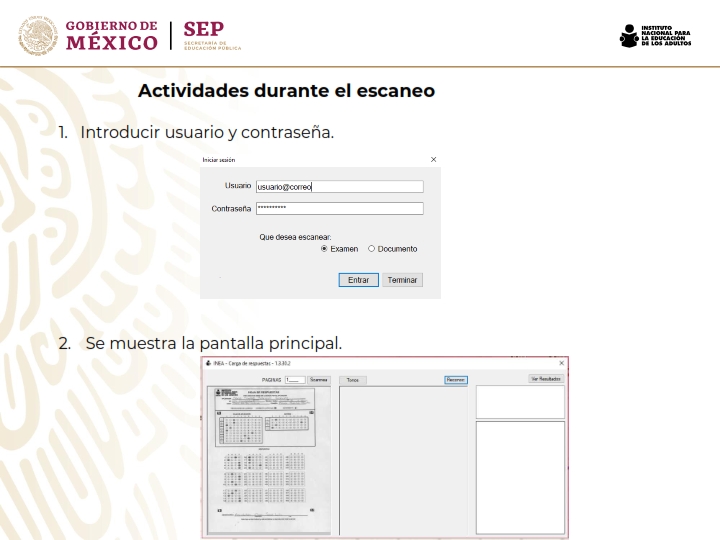 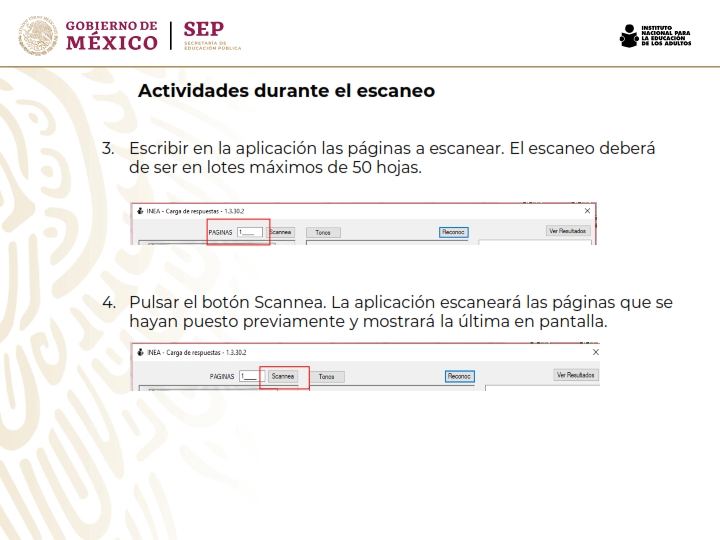 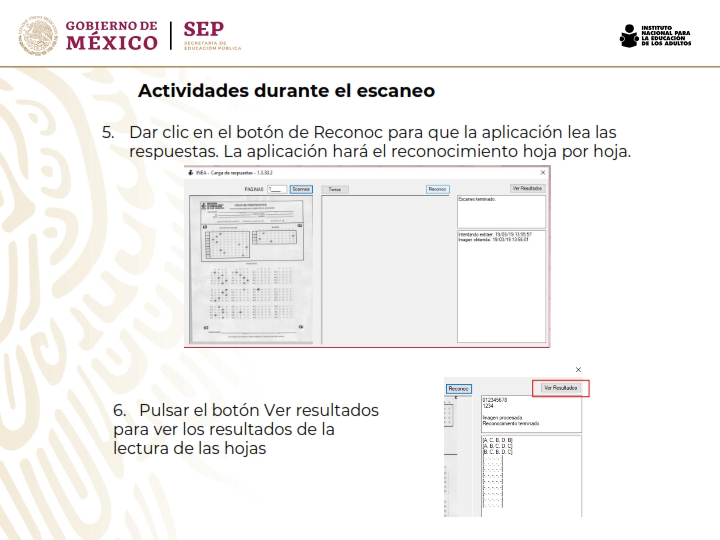 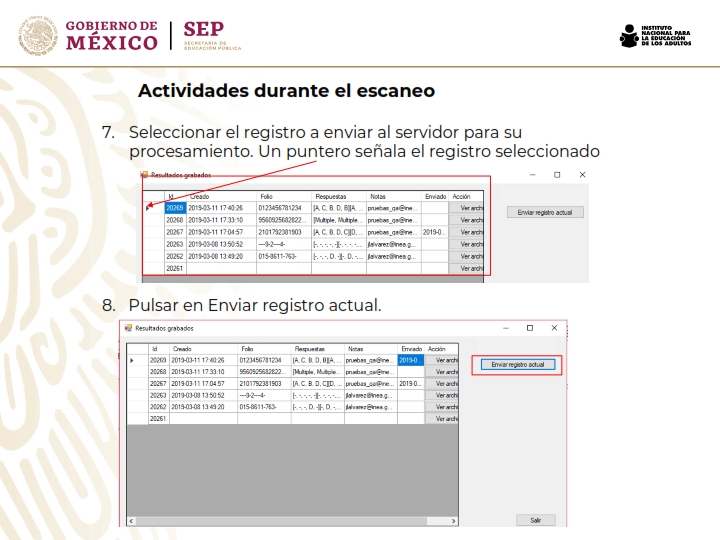 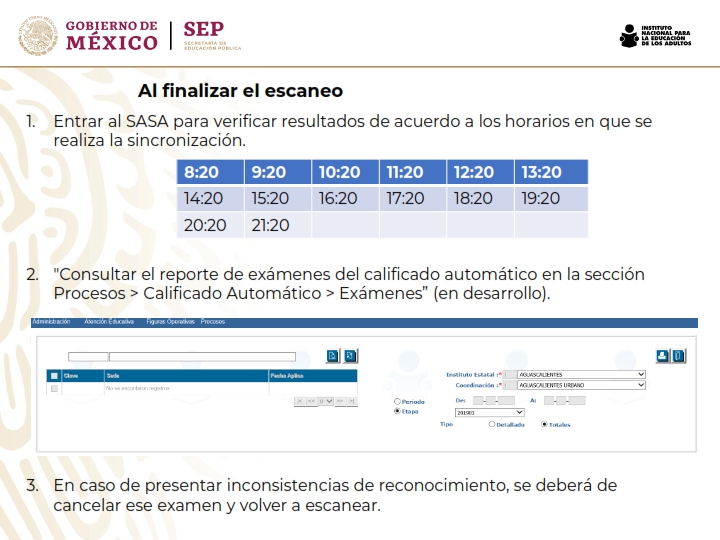 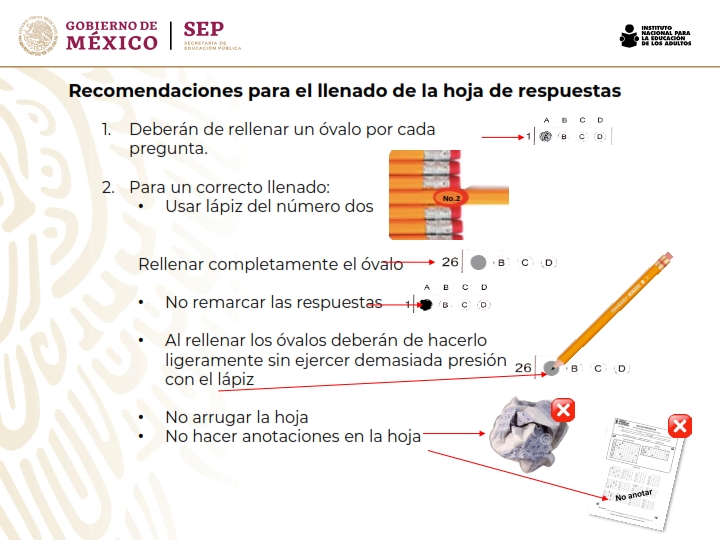 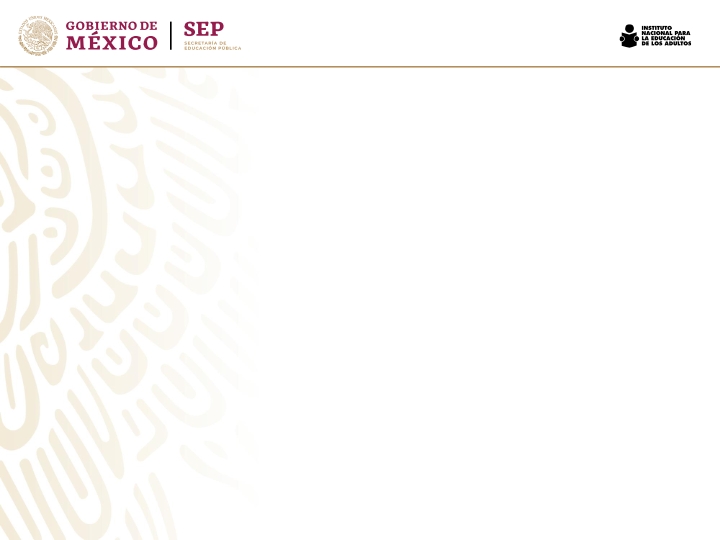 G  R  A  C  I  A  S